Урок по роману 
И.С.Тургенева «Отцы и дети» 
в форме заседания PR-кампании
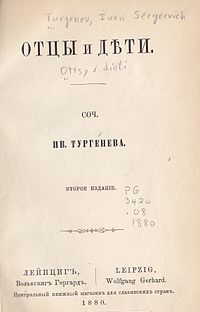 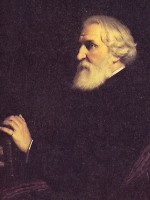 Цели урока:
- углубить представление учащихся о романе И.С.Тургенева «Отцы и дети»;
- познакомить учащихся с журналистской терминологией;
- развивать и совершенствовать монологическую речь, творческие способности учащихся;
- способствовать социализации учащихся.
Вступление
- Ребята, вы познакомились с романом И.С.Тургенева «Отцы и дети». Скажите, только честно, будут ли люди это произведение буквально «сметать» с книжных полок магазинов и библиотек?
Приглашение к игре
- Наверное, нет. А давайте попробуем развернуть PR – кампанию по «раскрутке» этого великого произведения.
Организация работы PR – агентства
- Представьте: мы сотрудники PR – агентства. К нам поступил заказ на «раскрутку» романа И.С.Тургенева «Отцы и дети». Наш клиент, поклонник творчества великого писателя, готов вложить любые средства для этой цели.
- С чего начнем? Какие будут предложения?
План  проведения PR-кампании
Предложения учащихся:
- экранизация романа;
- съемки рекламы;
- выбор саундтрека к фильму;
- создание телевизионной версии в формате мини-сериала;
- создание клипа и его ротация на ведущих музыкальных каналах страны;
- публикация интервью с актерами фильма;
- выбор слогана, отражающего концепцию PR – кампании;
Работа в группах
Учащиеся распределяются по группам, выбирая для себя роли:
-музыкальные редакторы – подбор яркого музыкального произведения для саундтрека, клипа;
- журналисты – написать анонсы к фильму;
- режиссер и его помощники – подбор актеров к фильму.
Проверка выполненной работы
1. Слоган – «Без любви нет жизни»
2. Обсуждение сюжета рекламного ролика.
3. Обсуждение сюжета клипа (самые яркие моменты романа).
4. Прослушивание версии саундтрека.
5. Обсуждение вариантов анонса.
6. Подбор актеров на главные роли.
Задание на дом
Написать рецензию (положительную или отрицательную) на фильм по роману И.С.Тургенева «Отцы и дети»
Заключение
- Подведем итоги нашего урока, проведенного в форме задания PR-агентства, которое «раскручивало» роман И.С.Тургенева «Отцы и дети». 
- Как вы думаете, удалось ли нам создать действительно конкурентную продукцию?
  Учащиеся делятся впечатлениями об уроке.
Словарная работа

PR  (англ. Public Relations — связи с общественностью, отношения с общественностью) - особый вид деятельности, направленный на формирование общественного мнения по широкому спектру вопросов (политическая акция, избирательная кампания, бизнес, производство, реклама и др.).
PR – агентство - представительное учреждение,занимающиеся созданием благоприятного имиджа конкретной организации, ее представителей, конкретной личности, продукта или идеи в глазах общественности и социальных групп: акционеров, финансовых кругов и т.д.
PR – кампания - совокупность мероприятий, направленных на установление взаимовыгодных, гармоничных отношений между организацией и общественностью, от которой зависит успех функционирования этой организации.
Слоган  — лаконичная, легко запоминающаяся фраза, выражающая суть рекламного сообщения.
Саундтрек (англ. soundtrack, разг.)-звуковая дорожка. Музыкальное оформление какого-либо материала, например, фильма, мультфильма.
Креатив - творческие способности индивида, характеризующиеся готовностью к созданию принципиально новых идей, отклоняющихся от традиционных или принятых схем мышления.
Литература
1. Л.И.Абдулина, Н.Н.Будникова, Г.И.Полторжицкая.
Нетрадиционные уроки литературы. 5 – 11 классы.
Москава, «Вако», 2011